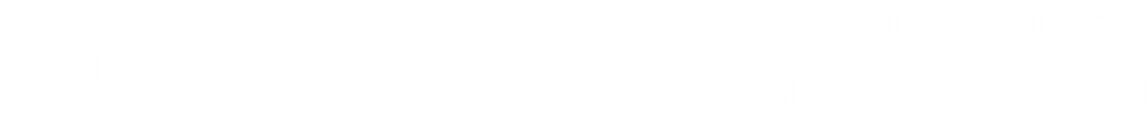 SI 2020 Martin Feldstein Lecture
July 21, 2020
Claudia Goldin, Harvard University and NBER
Journey Across a Century of Women

on Zoom.usTimes are eastern daylight time
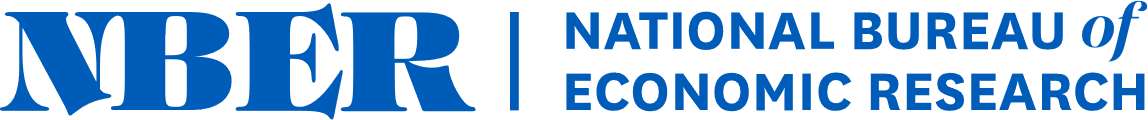 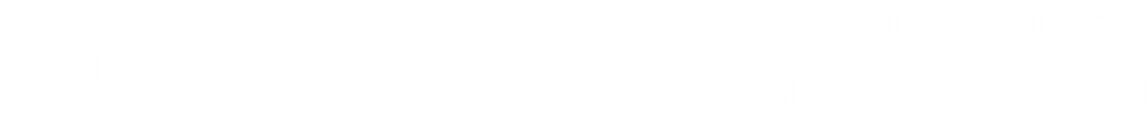 SI 2020 Martin Feldstein Lecture
July 21, 2020
Claudia Goldin, Harvard University and NBER
Journey Across a Century of Women

on Zoom.usTimes are eastern daylight time